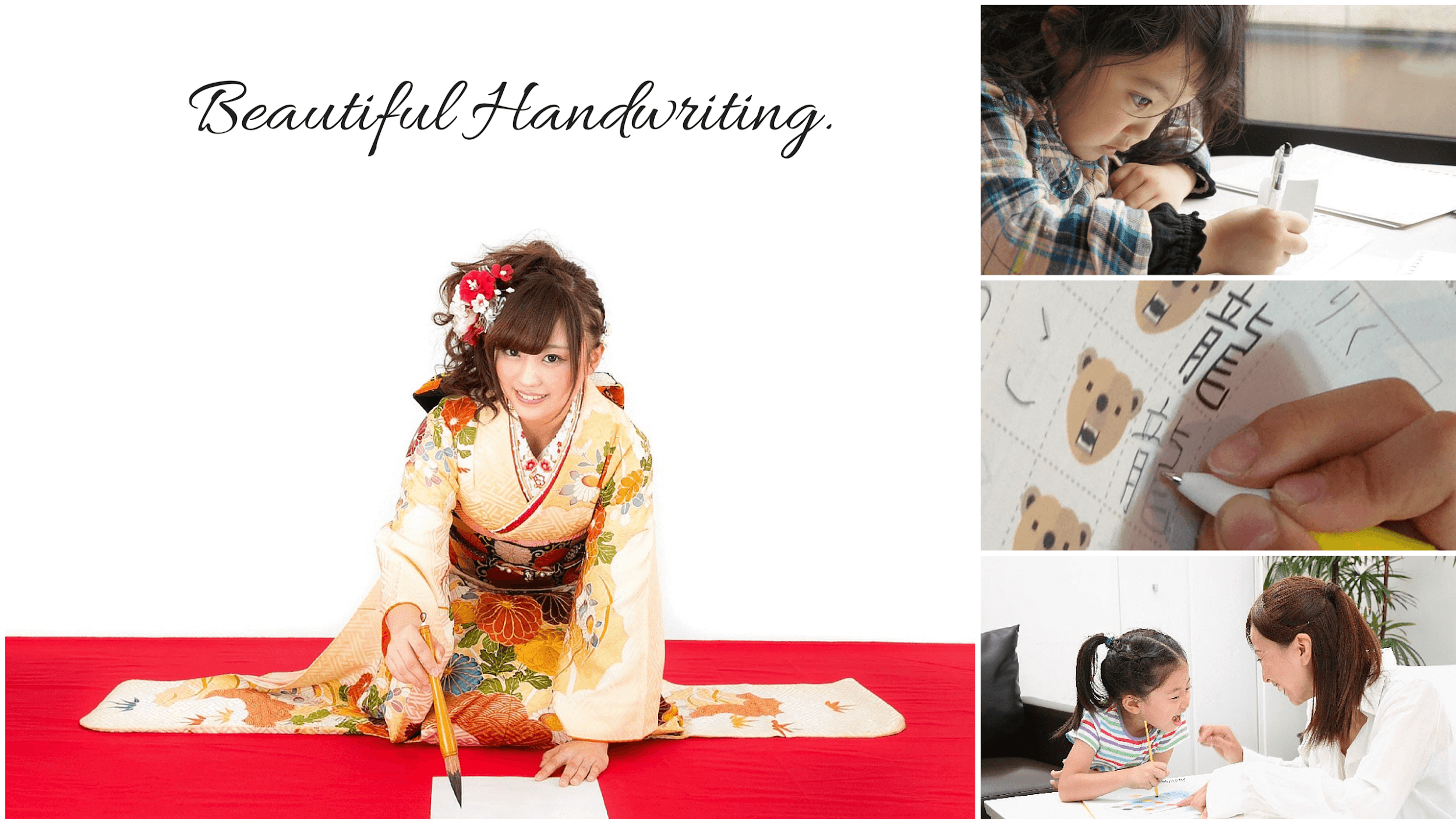 Tutorial
Step1. Let’s start.
https://www.bimoji.net/
・Click the “Let’s start”.
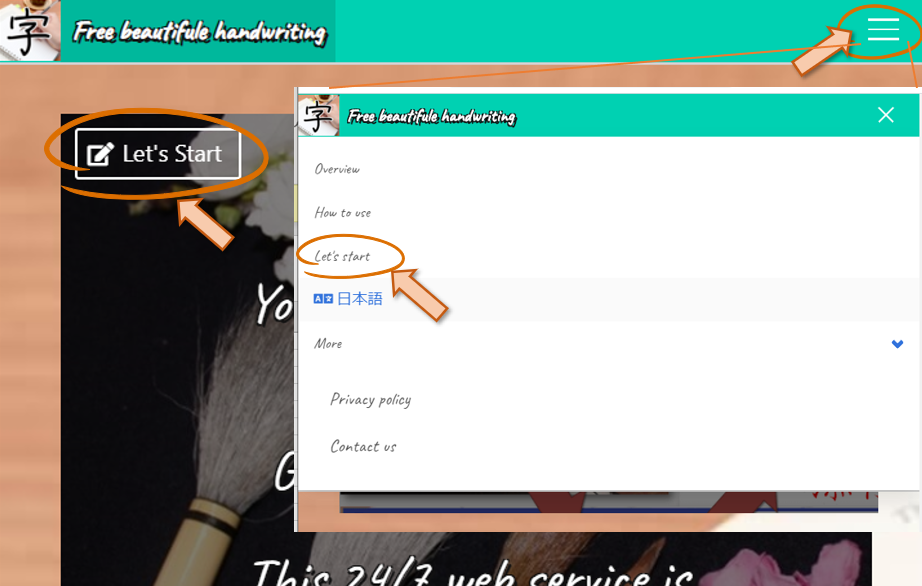 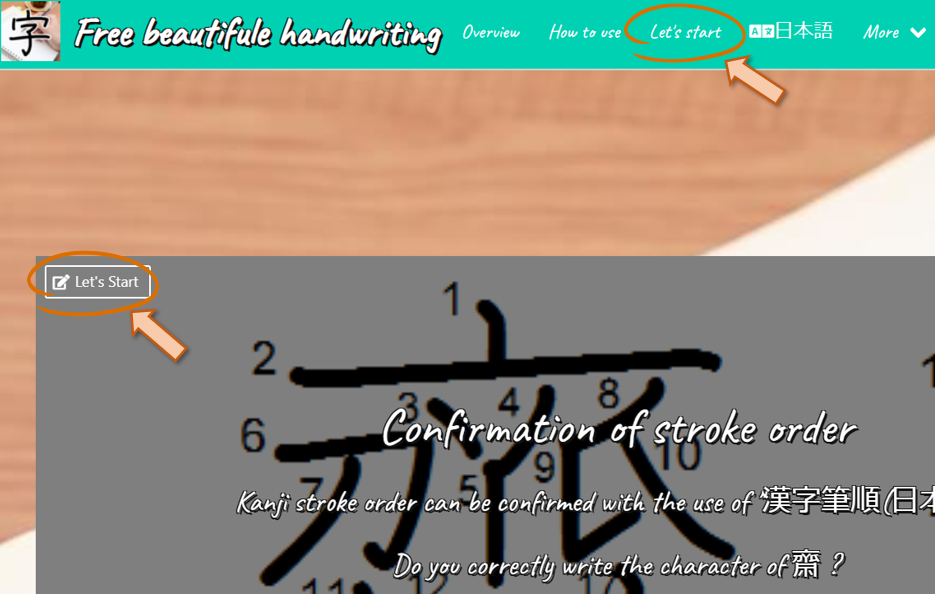 Desktop
Mobile
Step2. Choose training target.
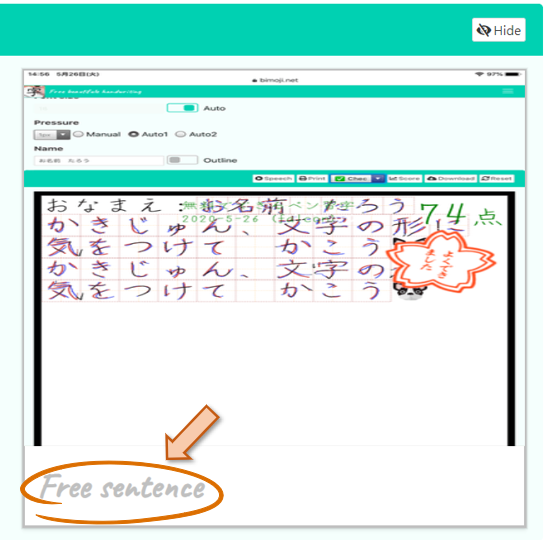 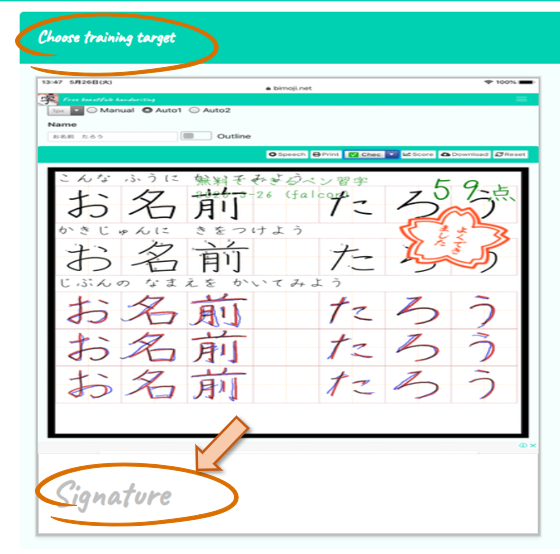 Signature → Case:A.
Free sentence　→ Case:B.
Case:A. Training your signature.
Layout
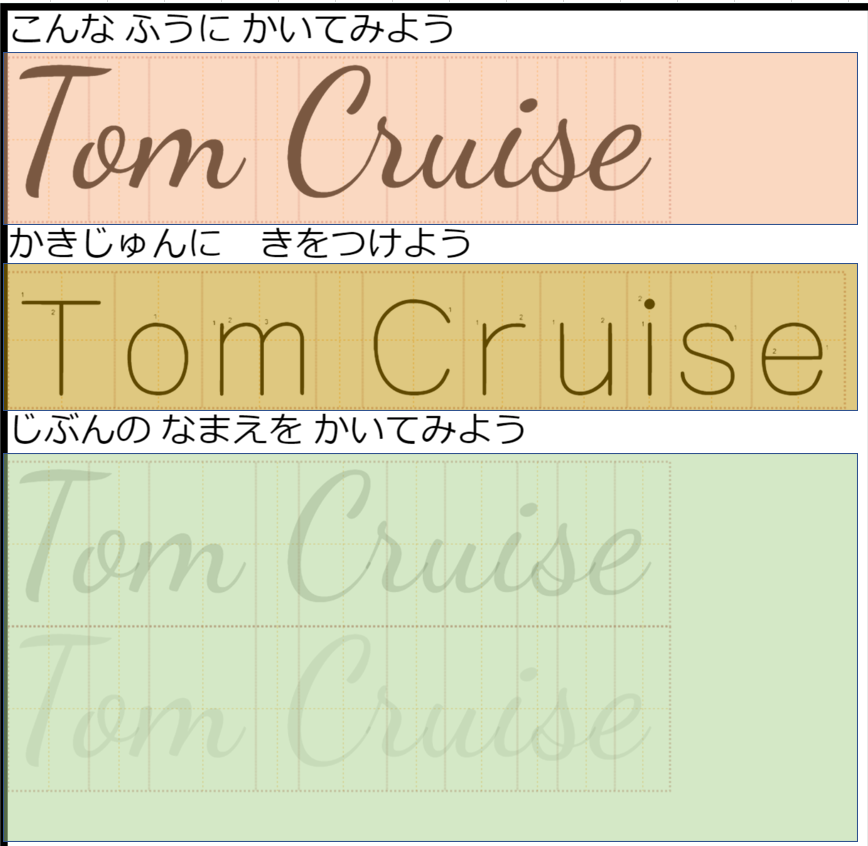 ・Example
・Stroke orders
・Practice
Step:A.1.  Set the content
(Training your signature)
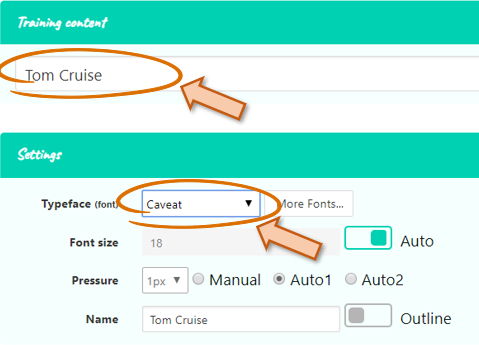 ・Input your name.
・Select Typeface(font).
Step:A.2.  Choose environment
(Training your signature)
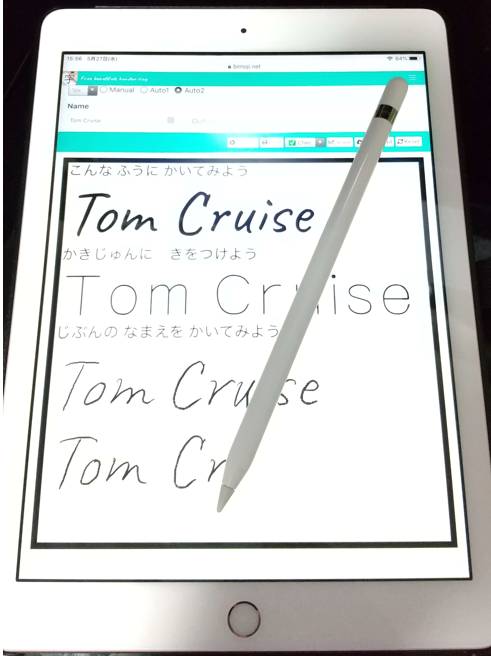 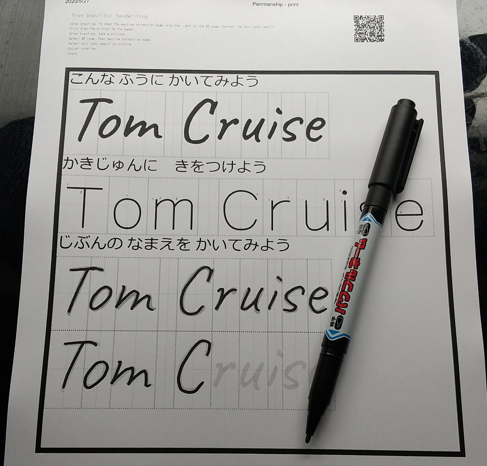 On the PAPER → A.2.1.
On the TABLET → A.2.2.
Step:A.2.1.  On the PAPER - 1
(Training your signature)
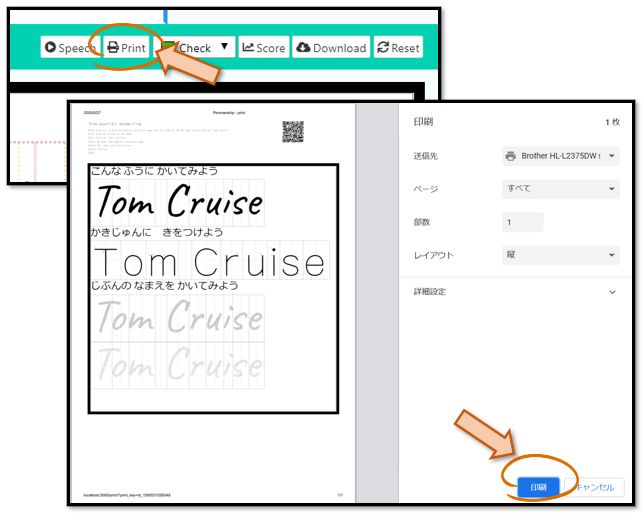 ・Click the “Print”.
・Click the “Print/印刷” at the Print Dialog.
Step:A.2.1.  On the PAPER - 2
(Training your signature)
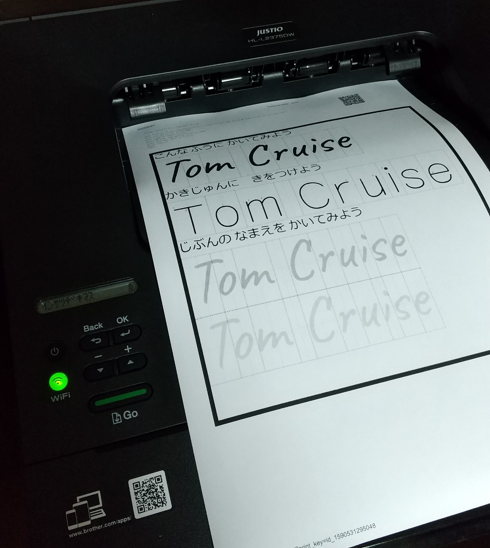 ・Print from the Printer.
Step:A.2.1.  On the PAPER - 3
(Training your signature)
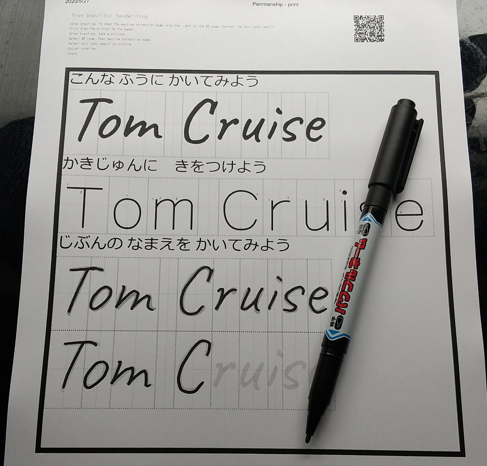 ・Practice your signature on the paper.
Step:A.2.1.  On the PAPER - 4
(Training your signature)
・Open “Check” dropdown.
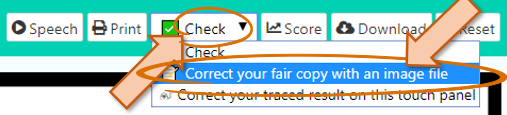 ・Select “Correct your fair copy with an image file”.
Step:A.2.1.  On the PAPER - 5
(Training your signature)
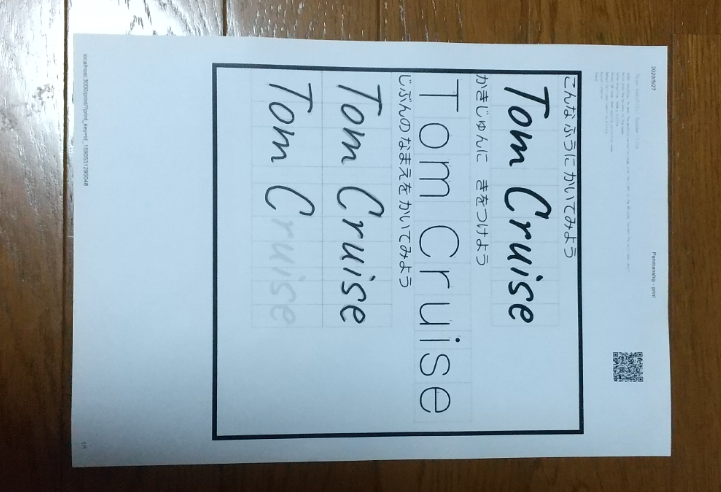 ・Take a picture.
Step:A.2.1.  On the PAPER - 6
(Training your signature)
・Select the image(picture) file.
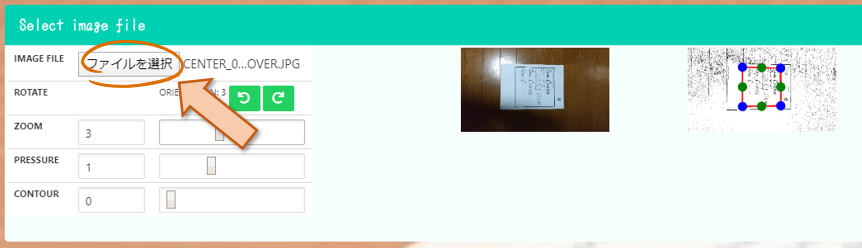 Step:A.2.1.  On the PAPER - 7
(Training your signature)
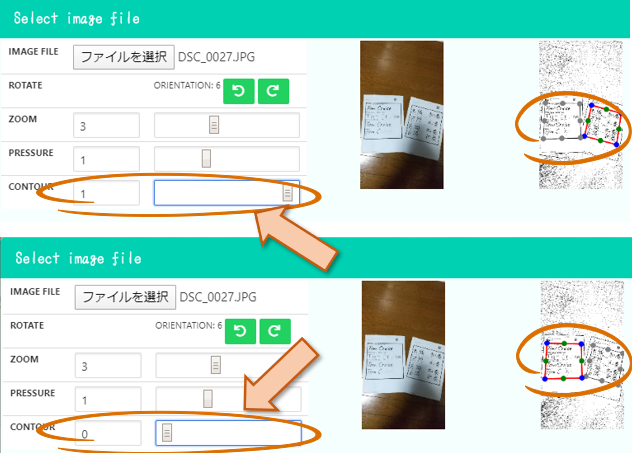 ・Choose another contour if you need.
Step:A.2.1.  On the PAPER - 8
(Training your signature)
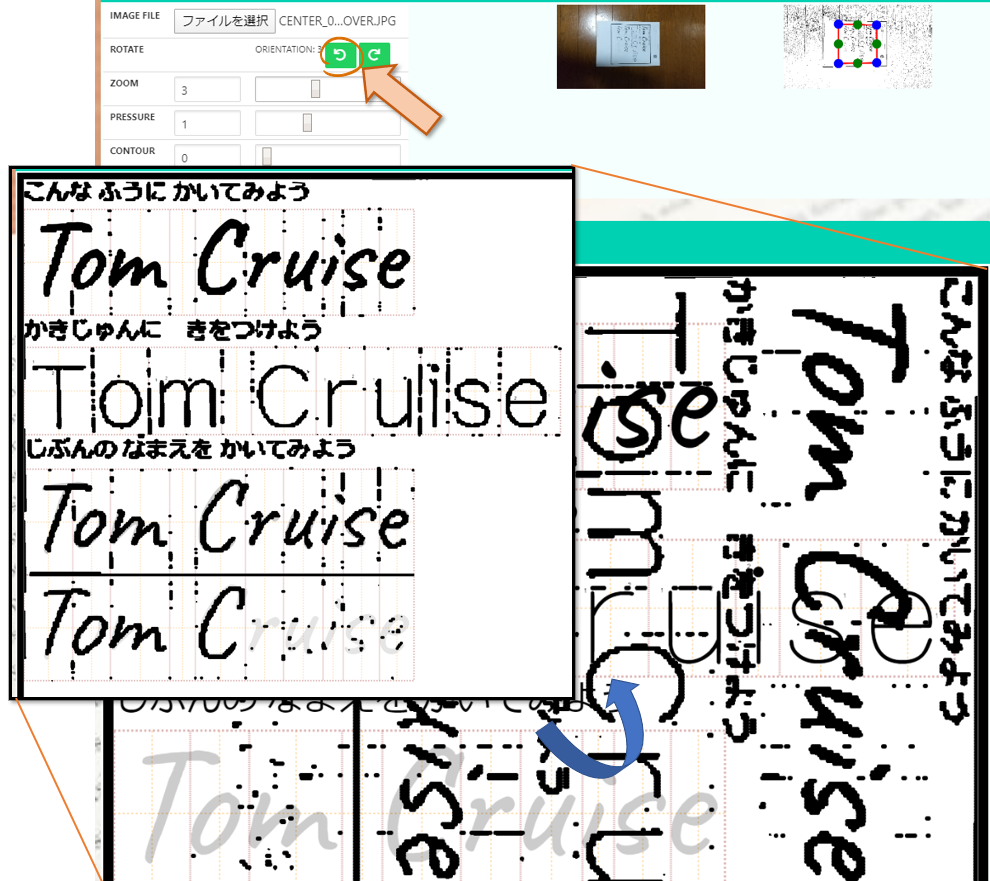 ・Rotate image if you need.
Step:A.2.1.  On the PAPER - 9
(Training your signature)
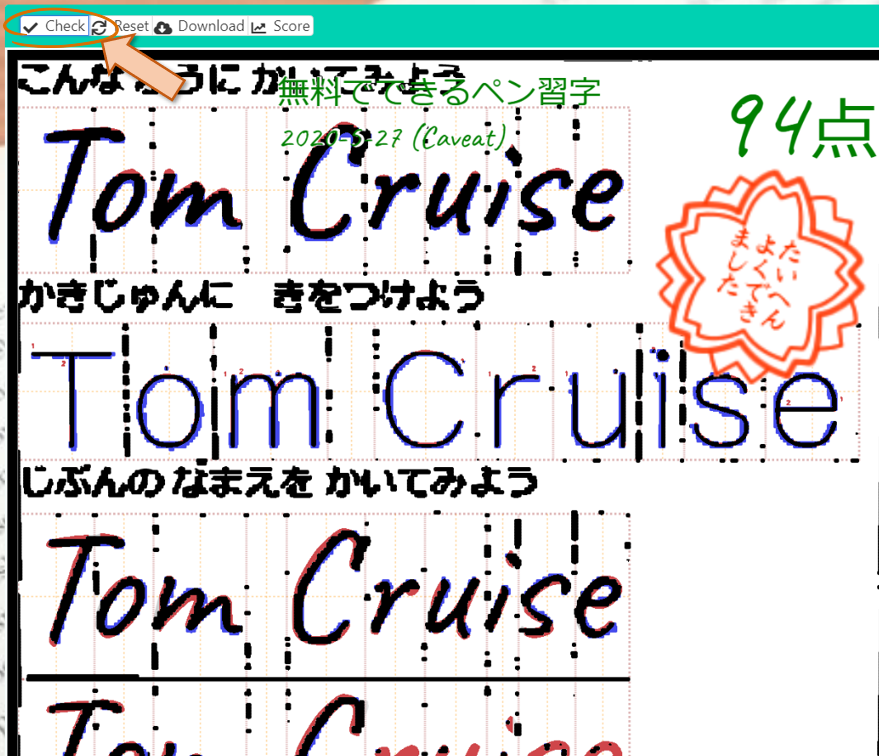 ・Check.
Step:A.2.2.  On the TABLET - 1
(Training your signature)
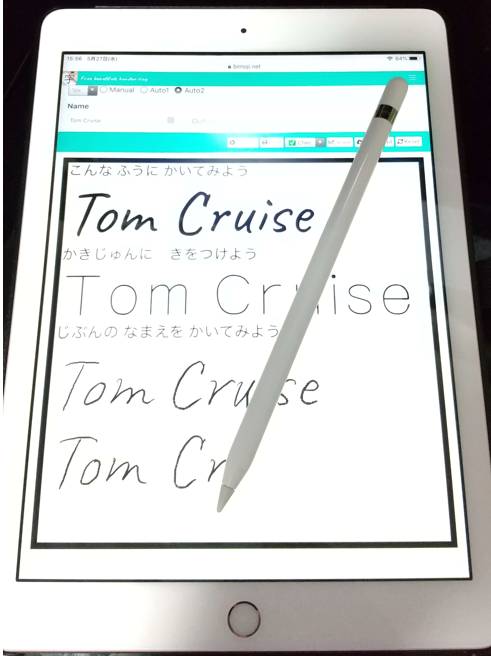 ・Practice your signature on the tablet.
Step:A.2.2.  On the TABLET - 2
(Training your signature)
・Open “Check” dropdown.
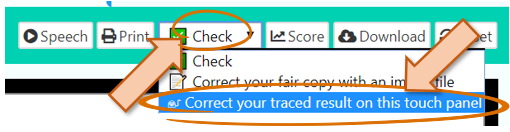 ・Select “Correct your traced result on this touch panel”.
Step:A.2.2.  On the TABLET - 3
(Training your signature)
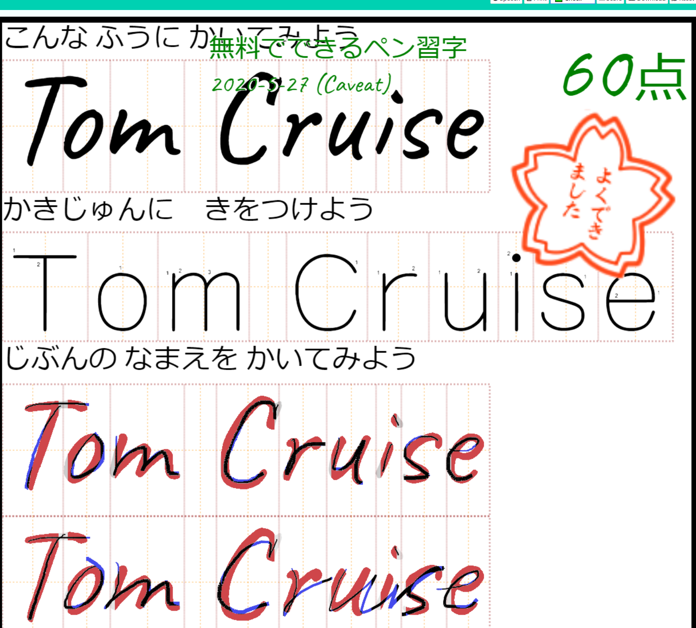 ・Check the result.
Case:B. Training free sentence.
Layout
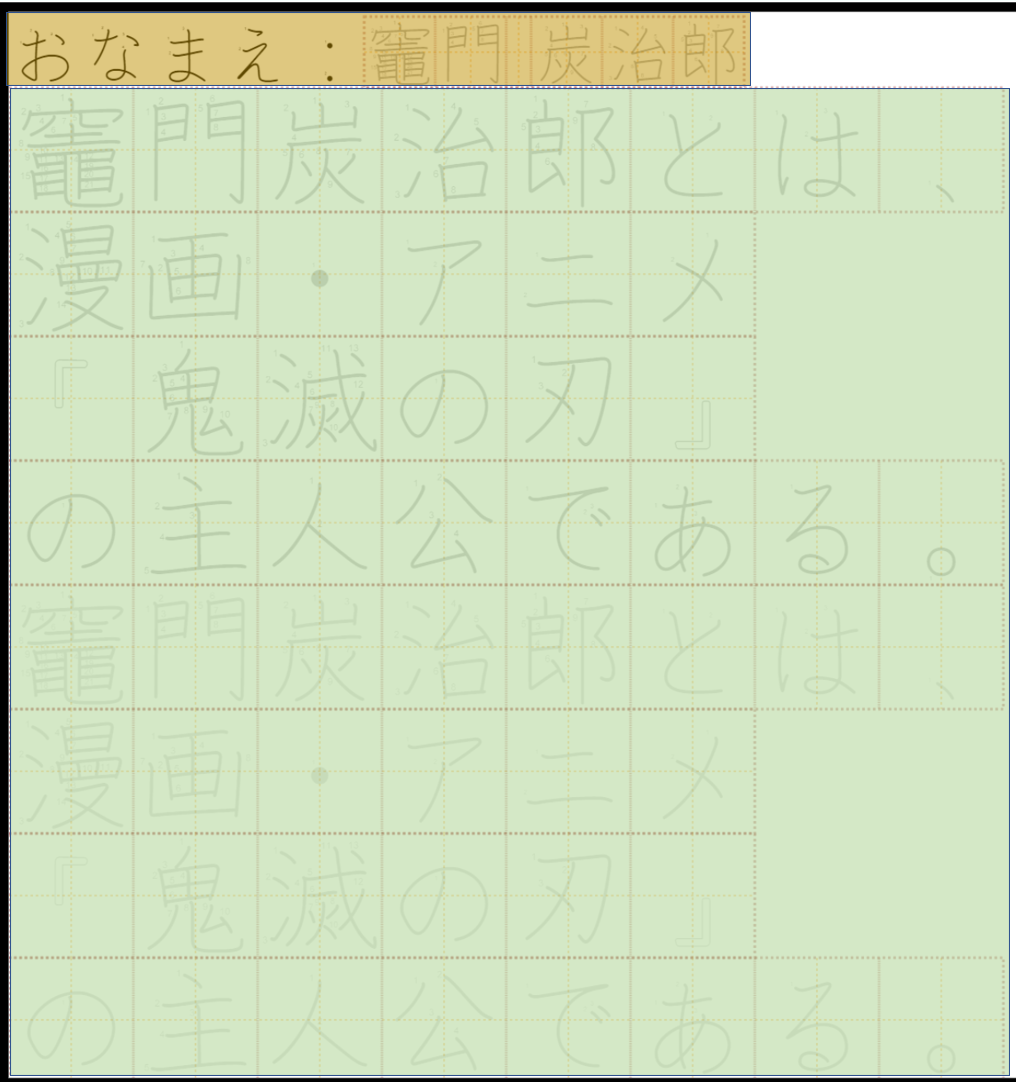 ・Your name
・Practice
Step:B.1.  Set the content
(Training free sentence)
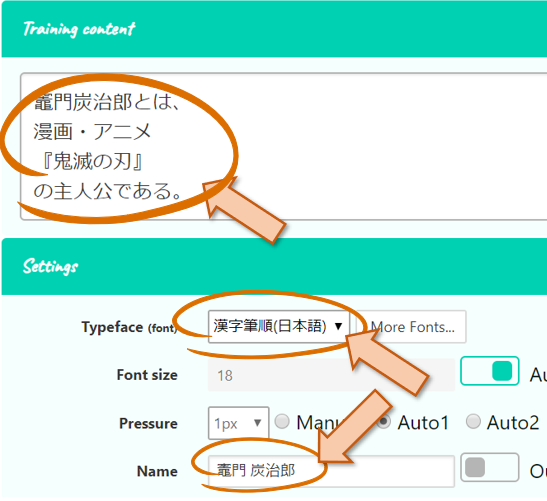 ・Input free sentence.
・Select Typeface(font).
・Input your name.
Step:B.2.  Append Icons-1
(Training free sentence)
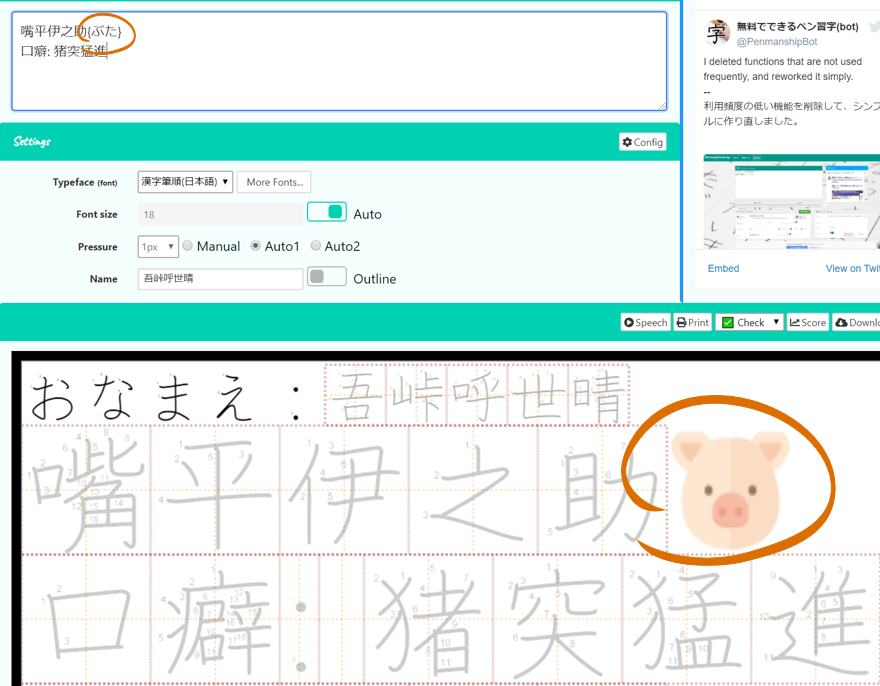 ・You can put some icons.
Icon template:  {name}
Example:  {ぶた}
Step:B.2.  Append Icons-2
(Training free sentence)
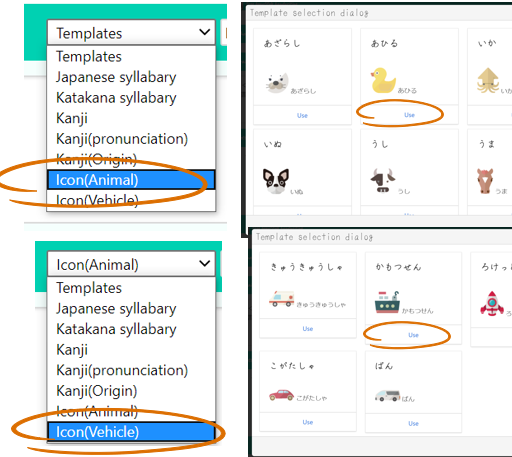 ・You can choose a icon from dialog.
・Click “use” button.
Step:B.3. History
(Training free sentence)
・You can also set sentence from the history dialog.
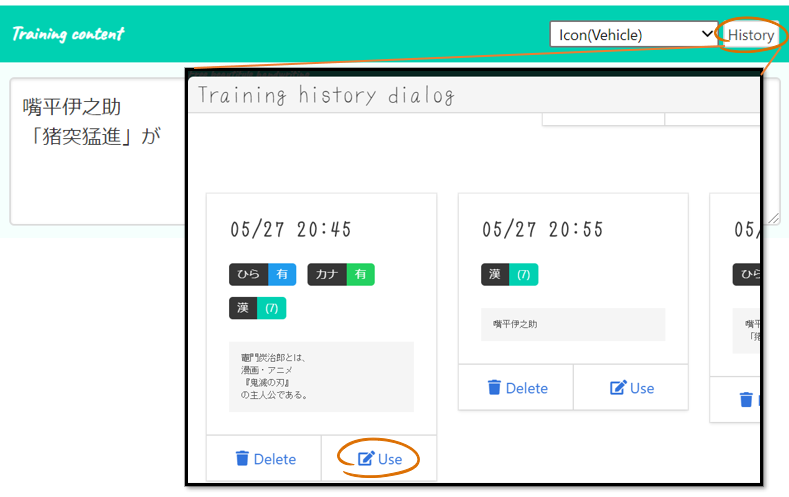 Step:B.4. History
(Training free sentence)
・You can also set sentence from the history dialog.
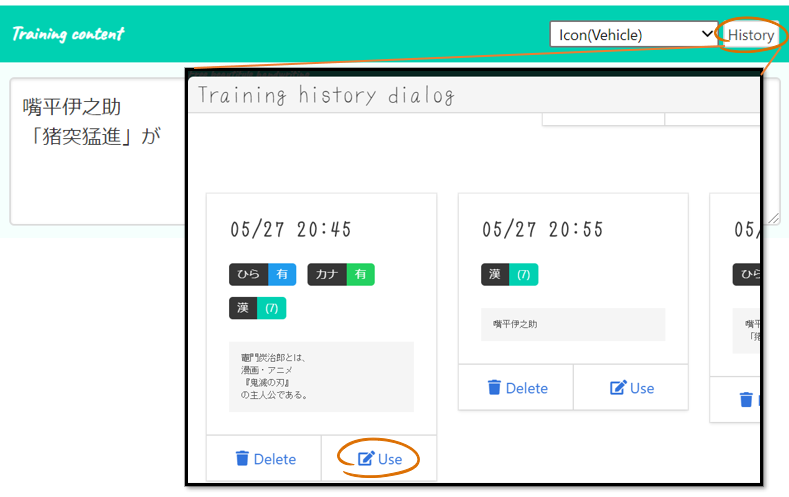 Step:B.5. Practice and Correct
(Training free sentence)
・Same as “Training Signature”
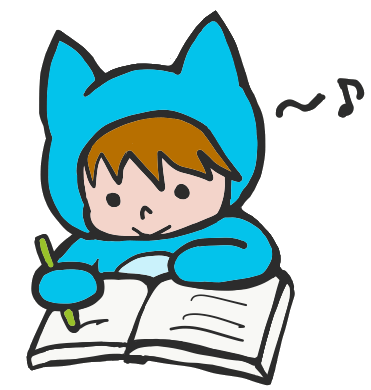